Greenhouse Gas (GHG) Task TeamMeeting #4
Y.Meijer, ESA
GHG Task Team Lead

GHG TT Meeting #4
11th March 2024, ESA/ESRIN
1. Objectives of Meeting #4
Consolidate Action list of GHG Roadmap
Discuss Cal/Val continuity in support of GHG observations
Discuss role and engagement of CEOS with IMEO (& G3W)
Prepare for SIT-39
Agenda - 1
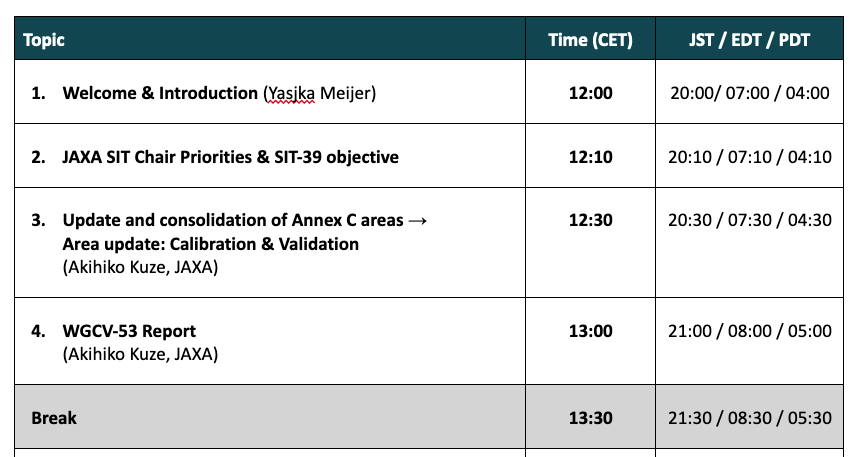 1. Review of Meeting Actions
Action Status of Meeting #4:
Organise a dedicated meeting on definitions and to reformulate actions under System Development Facilitation, R. Engelen
Add action under Stakeholder engagement to coordinate with AFOLU
Roadmap, M. Dowell
Finalise update of each area in Annex C, area leads
Add new actions covering importance of airborne sensors and need for validation over ocean, A. Kuze
Move actions Sens-3 & -4 under “Calibration & Validation” in Annex C, W. Su
1. GHG Task organisation
Area leads (plus deputies) have been appointed using the thematic areas of Annex C (actions) in the GHG Roadmap:
Stakeholder Engagement  - Mark (John, Wenying)
System Development Facilitation – Richard (John, Kevin) 
Operational Preparation and Training  – TT discuss
Sensor Development  – John (AC-VC) (Yasjka)
L1 & L2 GHG Product Development  – Ruediger & Dave
Flux Inv. Model Development – Kevin (Frederic)
Calibration & Validation – Hiroshi (Kuze)
Leads mailing list has been set-up  ghg-tt-leads@googlegroups.com 
GHG TT mailing list has been set-up  ghg-tt@googlegroups.com 
Work continues to be supported by Symbios!
Points of Contact still missing toward CapD and CGMS WGs
SHORT BREAK  - restart at 13:30 hrs (CET)
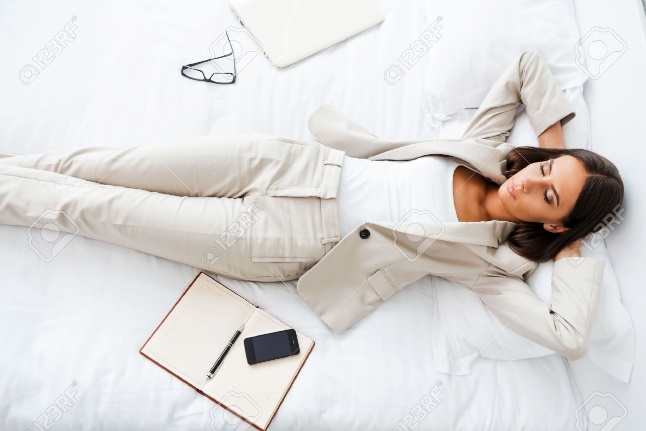 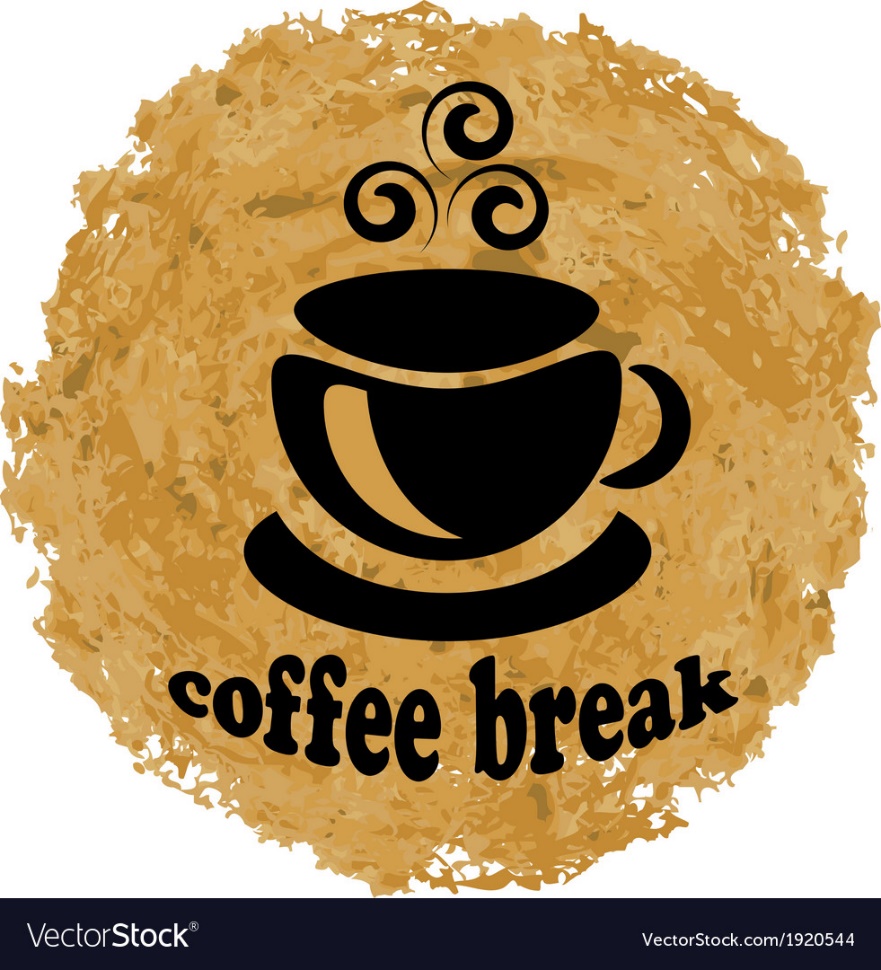 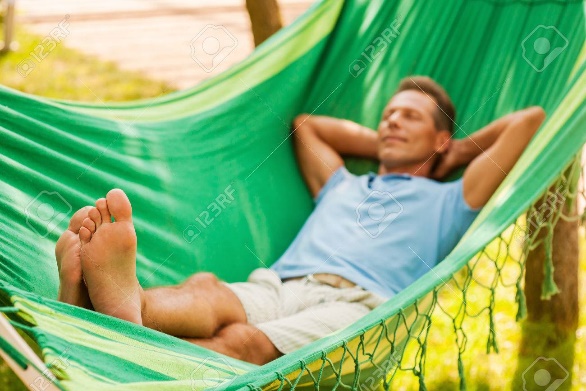 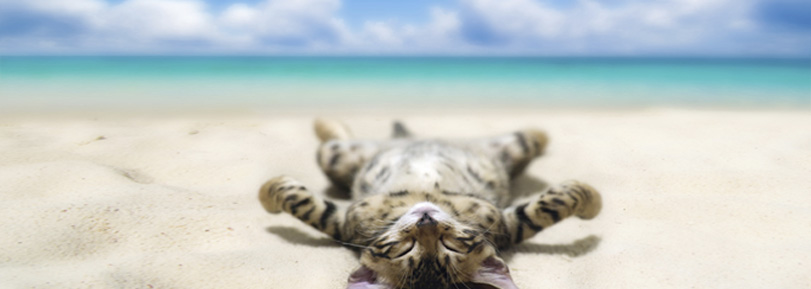 Agenda - 2
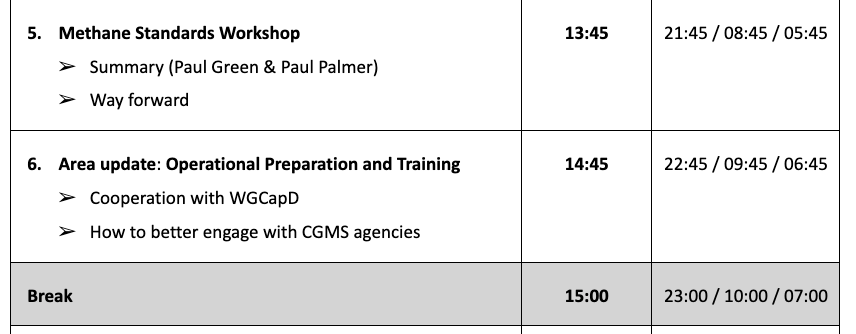 SHORT BREAK  - restart at 15:00 hrs (CET)
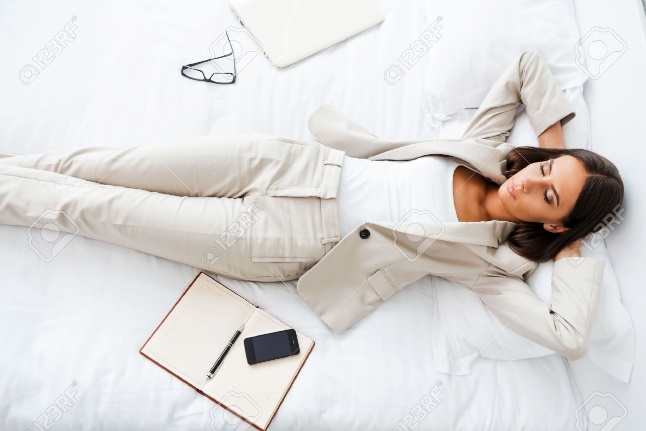 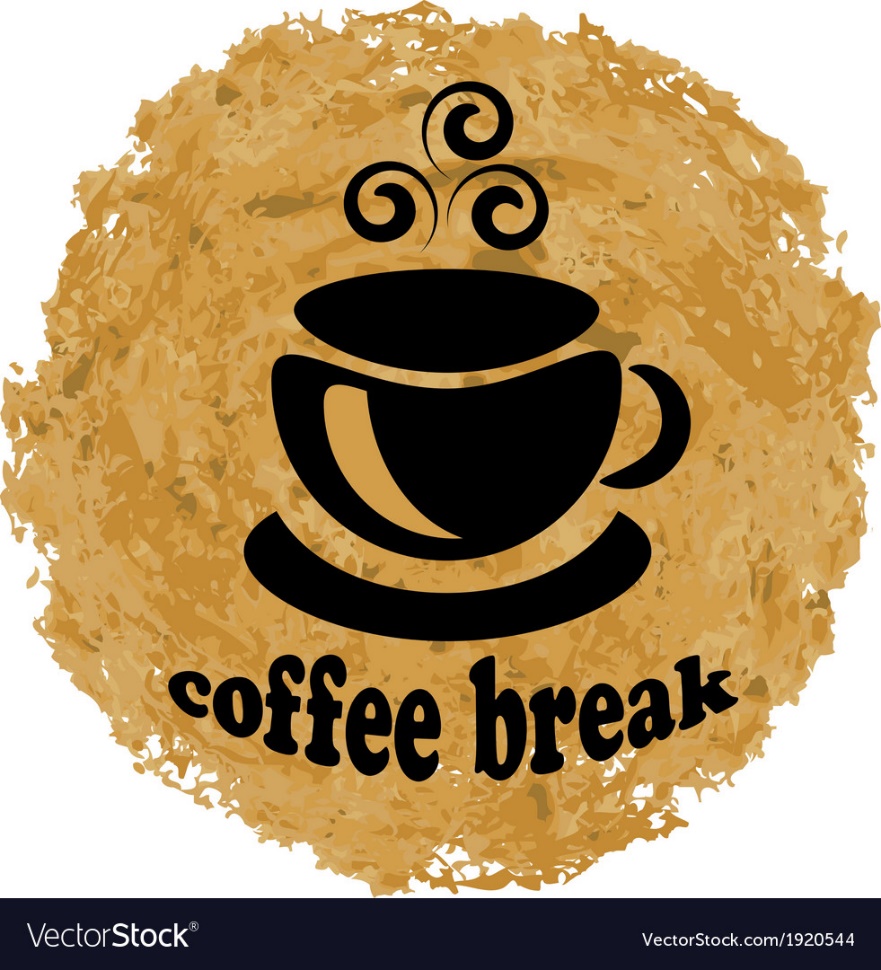 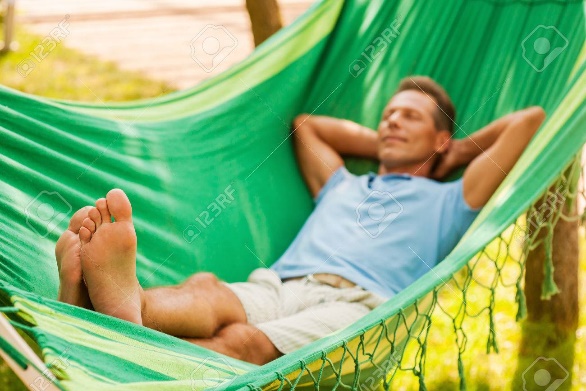 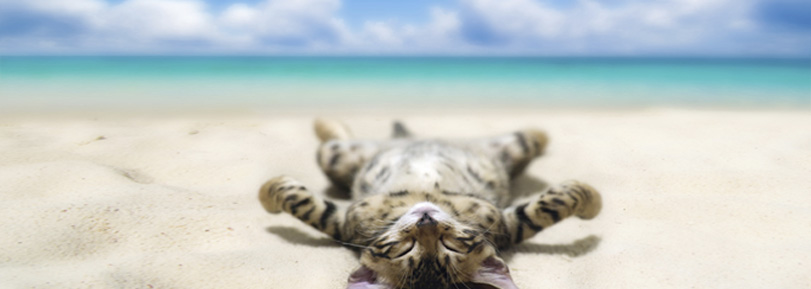 Agenda - 3
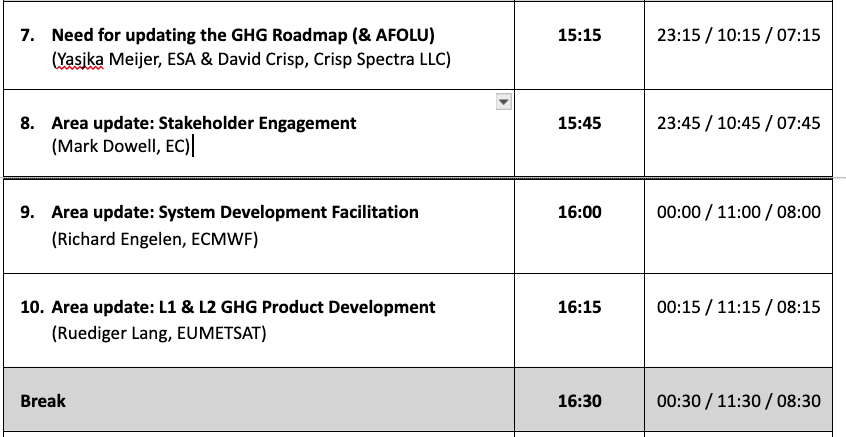 SHORT BREAK  - restart at 16:30 hrs (CET)
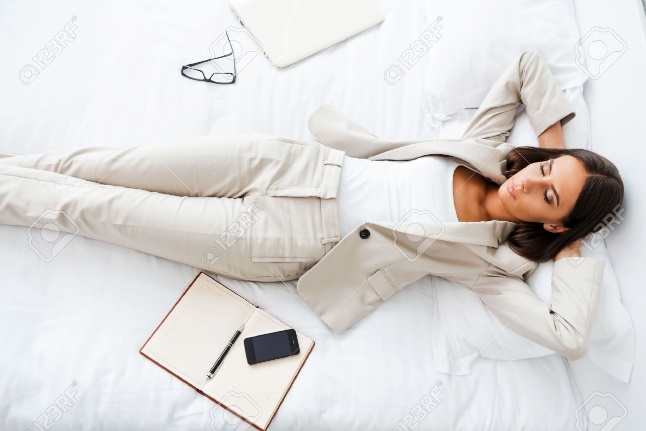 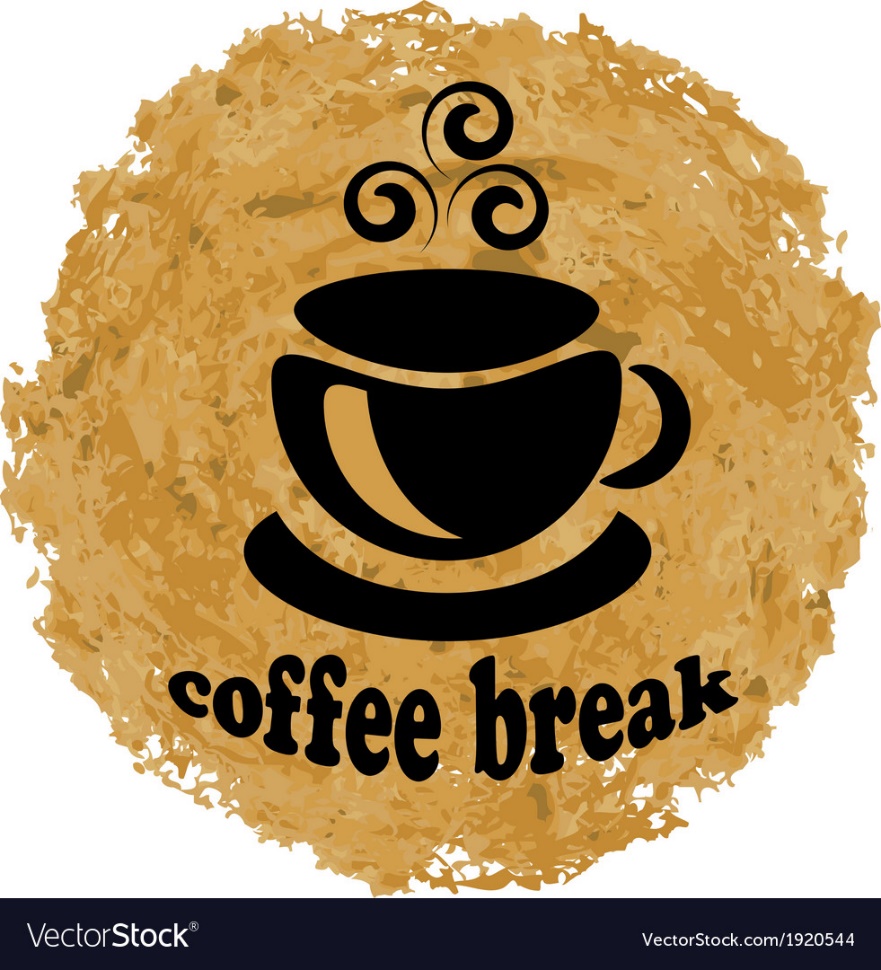 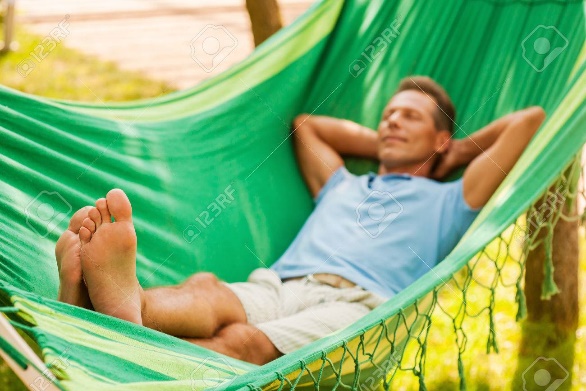 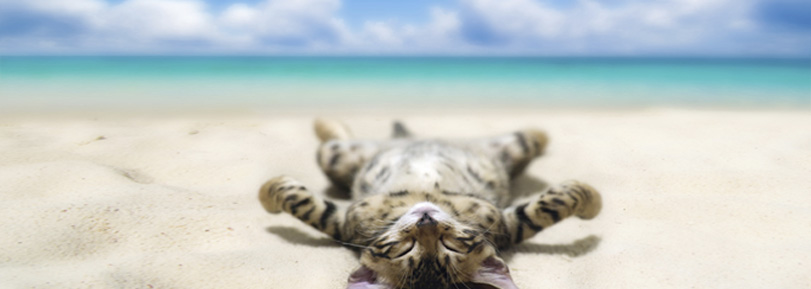 Agenda - 4
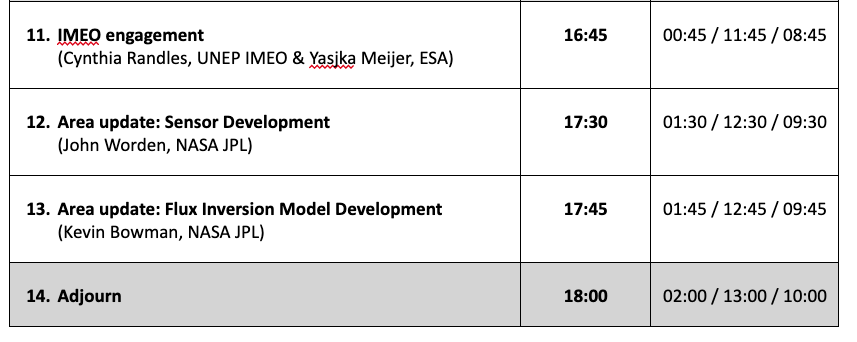 1. Challenges
Setting up interfaces with IMEO and G3W
User engagement:
UNFCCC (GST) 
CO2: policymakers at smaller spatial & temporal scales (covenant of mayors, finance)
CH4: (policymakers) on non-O&G related emissions, e.g. landfills, wetlands
Mission delays, Space Agencies false notion that New Space could do it all
Tackle the aquatic (mainly coastal & open ocean) aspect of the carbon cycle
Timely switch to missions capable to monitor the carbon cycle in a changing climate
GHG Roadmap update 1/2
In view of recent developments like the emerging G3W of WMO and our engagement with UNEP’s IMEO, an update is required
Role of CEOS is to provide required space-based observations including all needed product information up to L2. 
On top, we can facilitate user uptake and stimulate science by going from L2 to L4/fluxes and reaching out to users/policymakers. 
Once users start to pick this up and processes work beyond L2, then we need to hand it off and step back on the L2+ aspects. 
With the emerging G3W and IMEO, we need to agree/establish the interfaces.
2. GHG Roadmap Update 2/2
More is  needed than a soft update through Annex C
Update of action list by a thorough review per Area coordinated by Area Leads (add more milestones & specific (SMART) actions)
Split along various scales (point/area vs national/regional)
Split between CO2 & CH4
10. Way forward  &  AOB
Next steps of GHG Task Team
Presentation to SIT-39; which points for attention
Engage with and ensure CEOS expertise is used in WMO’s G3W and UNEP’s IMEO
Coordinate GHG TT activities with the AFOLU Roadmap 
Ensure continuity to earlier/existing missions

AOB
Anything, anybody?
Date of next GHG Task Team meeting
Update of Action List (annex C) – 1/2
Stakeholder Engagement  - Mark Dowell

System Development Facilitation – Richard Engelen

Calibration & Validation – Akihiko Kuze
Mark
Richard
Akihiko
3. GHG Cal/Val Networks
GHG Cal/Val Networks Sustainment by WG-CalVal – Atmospheric Composition Sub-Group	* Jean-Christopher Lambert, BIRA-IASB	* Philippe Goryl

EUMETSAT’s Cal/Val Support Strategy – Thierry Marbach

Reflection on Action List in this Area?
WGCV
Thierry
Update of Action List (annex C) – 2/2
Operational Preparation and Training  – TT discuss

Sensor Development  – John Worden

L1 & L2 GHG Product Development  – Ruediger Lang

Flux Inv. Model Development – Kevin  Bowman
Lead
John
Ruediger
Kevin
5. New Space Coordination
Topic led by John Worden
Development of evaluation criteria
Supporting validation activities
Climate finance
John
6. GCOS IP Response
Topic led by Yasjka Meijer
Response to GCOS IP 2022
Related activities in B3.1,  F2.2,  F5.2  &  F5.4
Yasjka